Community News – 22 December 2023
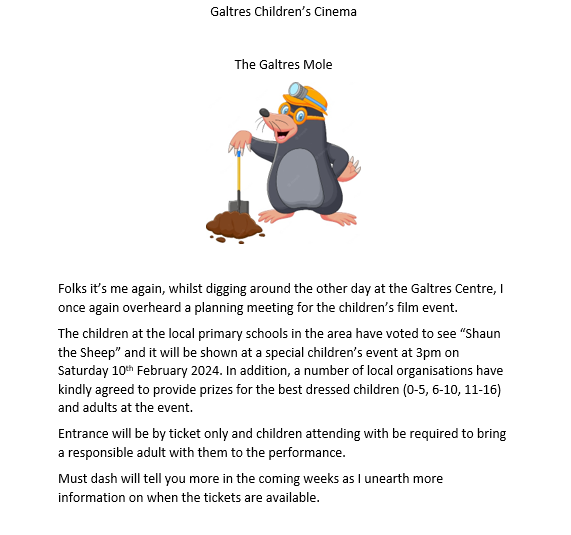 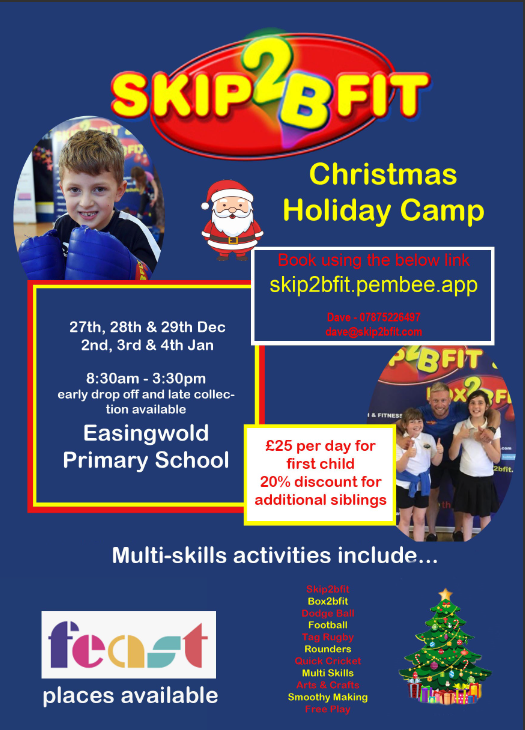 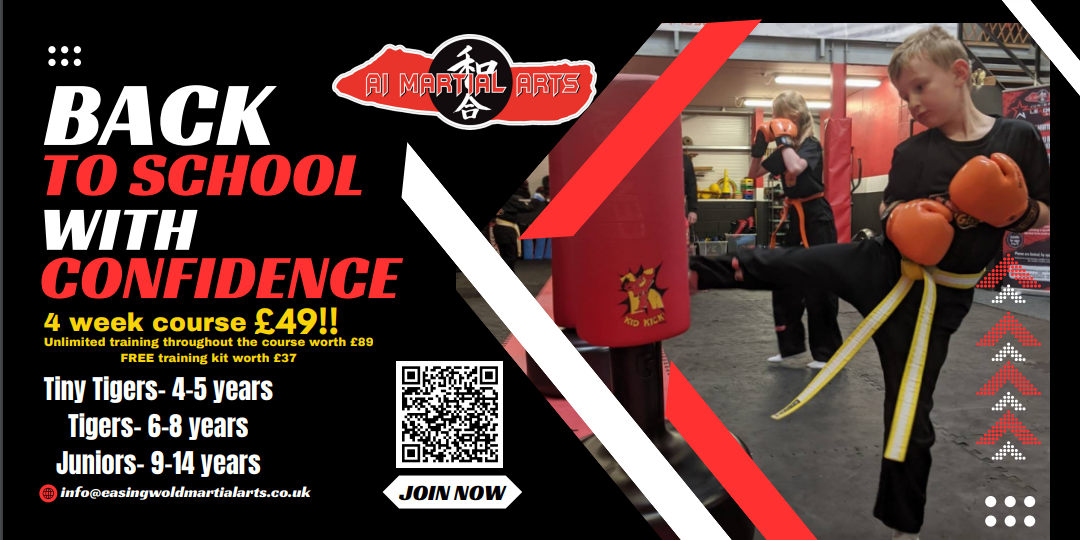